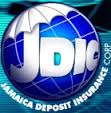 Challenges for Regulatory/Insolvency Regimes to Address Resolution
Specific Reference to the Caribbean Region 

13th IADI Annual Conference 
“Updated Core Principles to Strengthen the Financial Stability Architecture” 
October 22-23, 2014

Antoinette McKain, CEO
Jamaica Deposit Insurance Corporation
1
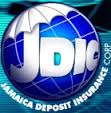 Outline
Key elements for an effective resolution regime for Banks
Overview of the banking system in the Caribbean
Bank resolution/failures - last 3 decades in selected Caribbean countries
Resolution and insolvency frameworks in the Caribbean:
Overview
Challenges/ Gaps
Recommendations to enhance the frameworks
2
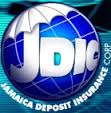 International Standards: Key Elements for an Effective Resolution Regime
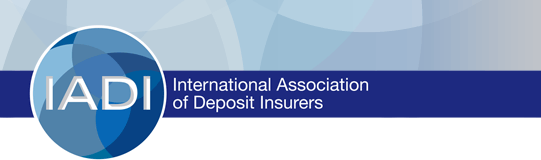 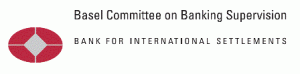 3
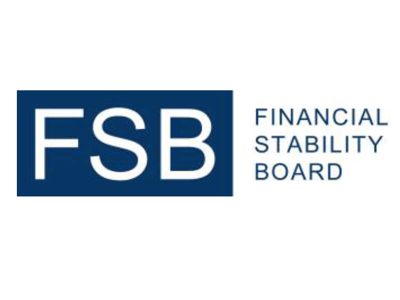 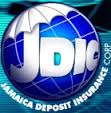 Overview of the Banking System
The financial system in the Caribbean is largely bank-based  (onshore and offshore banking)

Offshore banking is the largest subsector in the financial system (Barbados , Bahamas, BVI, ECCU & Belize)

Non-bank financial institutions consist of credit unions; insurance companies ; and securities firms
4
5
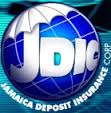 Overview of the Banking System
Total assets in the banking system as a percentage of gross domestic product is a measure of financial depth of an economy

Total assets of the Banking system (excluding off-shore) represents  approximately 91 percent of regional GDP

Total assets of the financial sector (excluding offshore banks) amounts to 124 percent of the regional GDP  

(IMF Working paper  13/175  - Financial Interconnectedness and Financial Section reforms in the Caribbean)
6
7
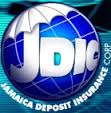 Overview of the Banking System
8
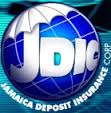 Overview of the Banking System
Interconnectivity and dominance of regional banks: Royal Bank of Canada, Canadian Imperial Bank of Commerce, Republic Bank and Scotia Bank

Foreign banks account for approximately 60% of banking assets in the region (primarily Canadian banks)

Most banks are connected to non-bank financial institutions in the investments/securities, insurance and real estate sectors through common ownership.
9
10
11
12
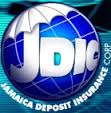 Bank Resolution over the last 30 years in Selected Caribbean Countries - Causes
Inadequate regulation and enforcement/ supervision on the part of bank supervisors and regulators

Unsound banking practices

Poor corporate governance

Weak legal framework, judicial and criminal investigation system

Rapid expansion of companies within conglomerates and complex group structures
13
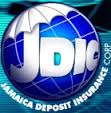 Overview of the Current Legal and Supervisory Framework  for Banks
Some common features of the current legal and supervisory framework for banks in Bahamas, Barbados, Bermuda; British Virgin Islands, Jamaica, Trinidad and Tobago and OECS:

The legal framework is generally clear on responsibilities and objectives for each authority involved in the supervision of  banks (Supervision devolved - Central Bank; Monetary Authority; The Financial Services Commission)

Banking laws confer  powers on bank supervisors to prescribe prudential and other requirements; take corrective and  sanctioning actions 

As between the Supervisors and the DI there are a range of respective intervention and  resolution powers  and at times resolution powers are also vested in the Cabinet Minister responsible for the financial affairs of the country.

Where it exists the legal framework is generally clear on the responsibilities of deposit insurers
14
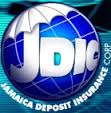 Insolvency Laws Governing Banks in the Caribbean
There are no special insolvency regime for banks in the countries examined. 

The general insolvency framework for companies and administered by the court is applicable for winding-up insolvent banks.

Deposit Insurers (in T&T, Jamaica, Barbados and Bahamas) may  act as liquidator or receiver for the winding-up of banks however only when advised or guided by the Central Bank and /or the Minister of Finance; or the courts as is the case for the respective country.
15
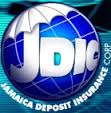 Insolvency Laws Governing Banks in the Caribbean
Bermuda monetary authority has proposed a framework for a special resolution regime for banks licensed in Bermuda. 

The Bill seeks to provide the authorities with the necessary stabilisation powers to transfer part or all of a failing bank’s business to a private sector purchaser, assume control of part or all of a failing bank’s business through a bridge bank and acquire temporary public ownership of a bank where required.
16
17
18
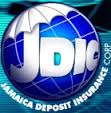 Challenges
Structure of Banking System
Small number of banks account for the majority of market   share
Interconnectedness and concentration of  banking system
Framework for cross border sharing of information among regulators still a work in progress
Impact of a bank resolution may be exacerbated by the relatively small size of the financial system
Legal  and Judicial Framework
	Court proceedings are not handled quickly enough to restore 	confidence in the banking sector and maximize/preserve the value of  	bank assets 
	Insolvency laws and laws governing the winding up of banks  	not harmonized through out the region
	The current insolvency frameworks in the region are not well 	suited to deal with serious cross-border problems
19
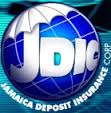 Challenges
Only 4 countries in the Region have a Deposit  Insurance Scheme (Bahamas, Barbados, Jamaica and Trinidad and Tobago.  BVI is in the process of establishing a DIS.)
Inadequate regional collaboration  among authorities
Financial  literacy  - low levels may impact financial system confidence in a crisis
Political implications of a bank resolution may delay timely decision making
Available resources for bank supervision/ resolution:
Retention of  key technical expertise/human resources by authorities;
Small pool of skilled professionals in the region may give rise to conflict of  interest in the resolution of a bank e.g.  auditors; liquidator.
20
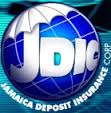 Recommendations
1. Establishment of deposit insurance schemes

DIS within all the territories will strengthen the regional financial sector; better harmonize the protection of depositors and lessen the propensity for runs on banks

The deposit insurer should be operationally independent  

Establish regional DIS resource pool (funding & technical expertise to enhance prompt  bank resolution)

Deposit insurance agencies should have statutory powers to act as liquidator  or  receiver  and should be expressly designated the resolution agent
21
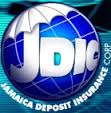 Recommendations
2. Enhance collaboration among financial system safety net  partners (FSSN) – domestic and regional  

 The roles and responsibilities of the FSSN within each country should be clearly defined

Collaboration should be enhanced among the FSSN specifically for cross border banking groups/regional financial conglomerates

Where a deposit-taking institution has branches in other Caribbean regions, the relevant authorities should clearly and in advance establish (i) which jurisdiction is responsible for providing deposit insurance coverage to the depositors of each branch, and (ii) the rules governing insolvency.
22
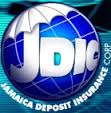 Recommendations
3. Establish Legal powers for effective resolutions

There should be a set of clearly defined rules based or statutory trigger mechanisms for intervention and resolution of banks

Resolution powers and options for banks should be  clearly outlined in legislation

There should be a designated/lead resolution authority  and/ or agent
23
Recommendations
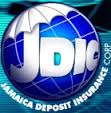 4. Create special resolution regime for insolvent banks

Assess adequacy  of  general insolvency laws/ framework for the timely resolution of banks

Law should allow for designated resolution authority/agent which should have power  to enter into cross-jurisdictional arrangements.

 Regulatory intervention and resolution actions should be largely administrative and expressly have primacy over court  process.  Laws should clearly allow for Set-off,  netting, the finality of payment and settlement  and the prohibition on acceleration  of termination rights .
24
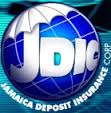 Recommendations
4. Create special resolution regime for insolvent banks cont’d

National laws and regulations should not discriminate against creditors on the basis of their nationality, the location of their claim or the jurisdiction where it is payable 

The statutory mandate of a resolution authority/agent should allow for cooperation with foreign resolution authorities/agents and the treatment of assets in cross border insolvency should be understood in advance 

The treatment of creditors and ranking in insolvency should be harmonized across borders and adequately disclosed to depositors, insurance policy holders and other creditors.   Equity holders should bear first losses
25
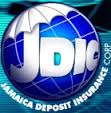 Recommendations
5. Establishment of crisis management plans at    various levels:

Institutional level – Individual Banks should develop internal recovery strategies for crisis times

Relevant authorities (supervisor, ministry  of finance, deposit insurer  etc)  - Crisis Management Plan 

National level – FSSN Partners 

Regional level – authorities should have the power in governing legislation to share information. Establish MOU with regional authorities.
26
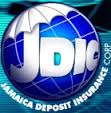 THANK YOU
27